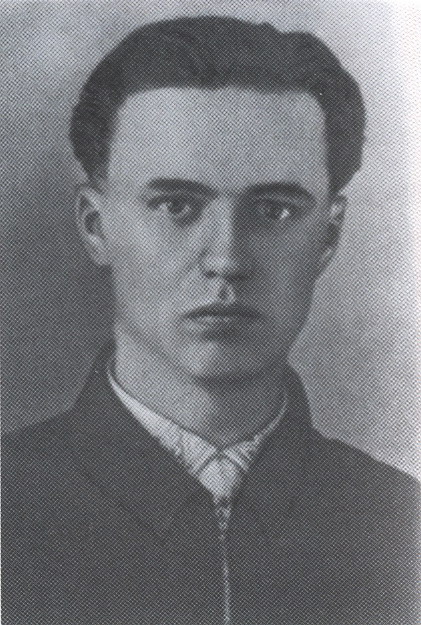 Василь Андрійович Симоненко
1935-1963
Життєвий
шлях
“Ти знаєш, що ти – людина?”
Василь Симоненко народився 8 січня   1935р. в с. Бiïвцi на Полтавщинi.Іще зовсім малим був Василь,як батько покинув сім'ю, тому й писав поет: 

В мене була лиш мати, Та був іще сивий дід, — Нікому не мовив «тату» І вірив, що так і слід. 

Ріс майбутній поет із матір'ю Ганною Федорівною Щербань (як пішов із сім'ї чоловік, повернула собі своє дівоче прізвище) та з її батьком — дідом Федором. Баба померла рано, коли їй було лише сорок два роки.
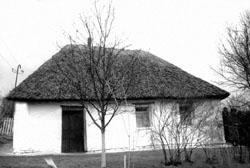 ХАТА, В ЯКІЙ НАРОДИВСЯ ТА ВИРІС ПОЕТ
Освіта
Спершу Василь навчався в Біївецькій та Єнківецькій школах.Зовсім не було зошитів, писали на папері,який потрапляв під руки,не вистачало й підручників,чорнило часто робили з бузини, а якщо вдавалось дістати «хімічний» олівець,тобто із стержнем,що розчинявся у теплій воді,то це вже була велика радість. 
Після закінчення семирічки вступив до восьмого класу середньої школи в сусідньому селі Тарандинці.
У 1952 р. закiнчив iз золотою медаллю школу,вступив на факультет журналiстики Киïвського унiверситету 
iменi Т. Г. Шевченка.
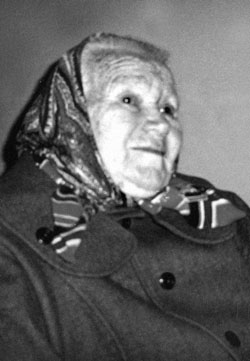 ВЧИТЕЛЬКА ВАСИЛЯ АНДРІЙОВИЧА — 
УЛЯНА МИКОЛАЇВНА ДЕМЧЕНКО
Університетське життя
В університеті, маючи дивовижну працелюбність, Василь багато писав віршів. Щоб набути журналістського досвіду, відточити перо, а за одно й мати якийсь приварок до стипендії, Симоненко працював іще й відповідальним секретарем університетської багатотиражки, де частенько публікував вірші друзів, але не свої. 
Василя відразу обрали головою університетської літературної студії, яка була кузнею молодих талантів університету, мала неабиякий авторитет у Спілці письменників України.
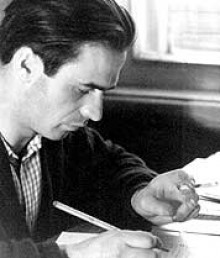 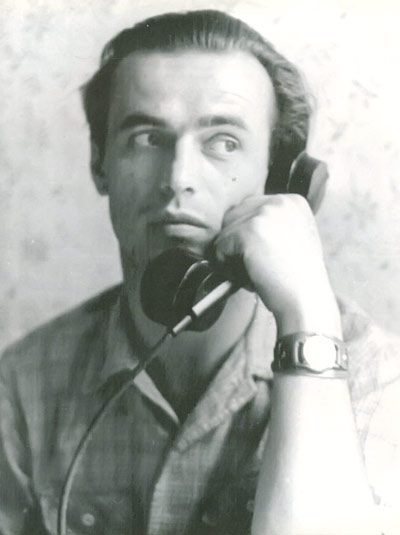 Наприкінці 1956 року Василь Симоненко разом із своїм однокурсником Станіславом Буряченком прибули на переддипломну практику в «Черкаську правду». 
Коли через два роки створювали молодіжну газету «Молодь Черкащини», Симоненку запропонували перейти туди завідуючим відділом пропаганди.
1958 р. в Черкаси приїхав батько. Василь привітав його, запросив переночувати, а вранці сказав: «А тепер, батьку, бувайте здорові. Ви пізно прийшли до мене. Я в дитинстві вас виглядав щодня...» 
Стареньку матір забрав. Ганна Федорівна продала свою хату, переїхала до Черкас.
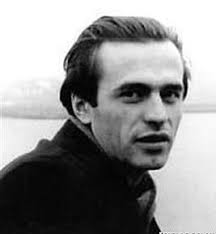 Останній рік свого життя В. Симоненко працював власкором «Робітничої газети» по Черкаській області. Влітку 1962 року до нього завітав земляк із Біївців. Він пригостив його, випили по чарці, а потім поїхав на вокзал проводжати гостя. Коли той сів у поїзд, Василь пішов до привокзального буфету купити цигарок, а він закритий, хоч за розкладом роботи ще було 15 хвилин до закриття. Постукав у двері, попросив продати цигарок. Буфетниця підняла крик. Нагодились міліціонери. Вони швидко забрали Василя, відвезли в Смілу і в міліцейському відділку так із ним «поговорили» два дні, що коли його звідти визволяли редакційні колеги П. Жук, В.Онойко і поет М. Негода, він був весь синій від синців. Відтоді Василь увесь час хворів.
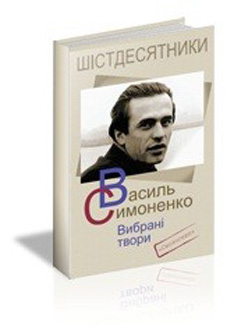 Твори поета
Казки: 
      “Цар Плаксій та Лоскотон”, 
      “Подорож у країну Навпаки”, 
      “Казка про Дурила”
Поезії: 
     “Жорна”, 
     “Мій родовід!”, 
     “Піч”, 
     “Перший”,
      “Дід умер”, 
      “Лебеді материнства”, 
      “Ти знаєш, що ти – людина”, 
      “Гей, нові Колумби й Магеллани”.